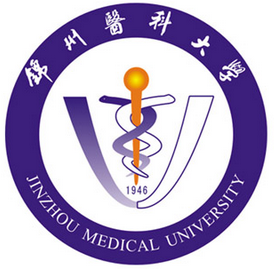 College of International Education
    Jinzhou Medical University
汉  字  书  写  1
汉  字  书  写
Annie
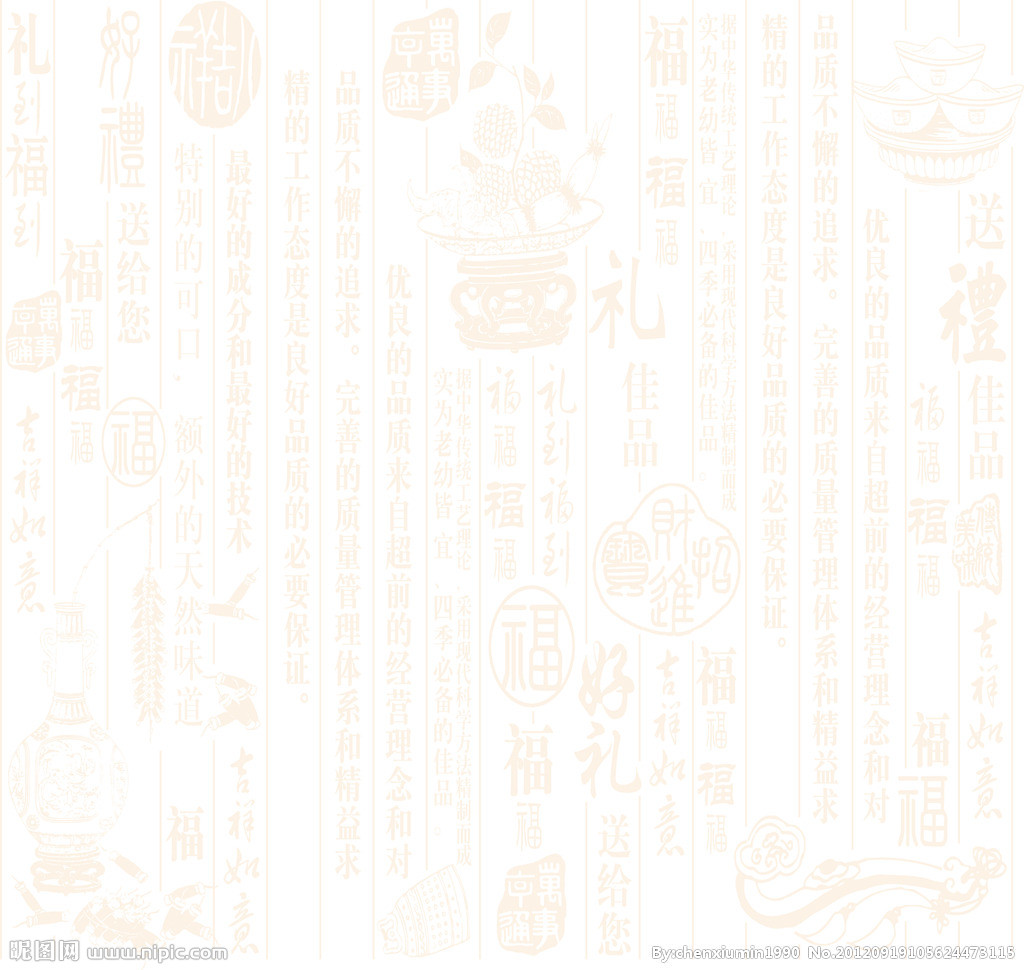 Assessment
The full marks of this course is 100 points, and the proportion of each task is :
Ⅰ.Attitude and discipline assessment  (20%)
Ⅱ.Homework assessment   (20%)
Ⅲ.Final examination  (60%)
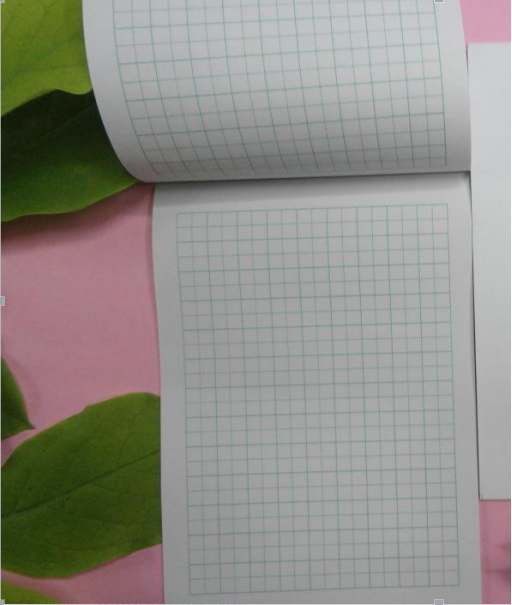 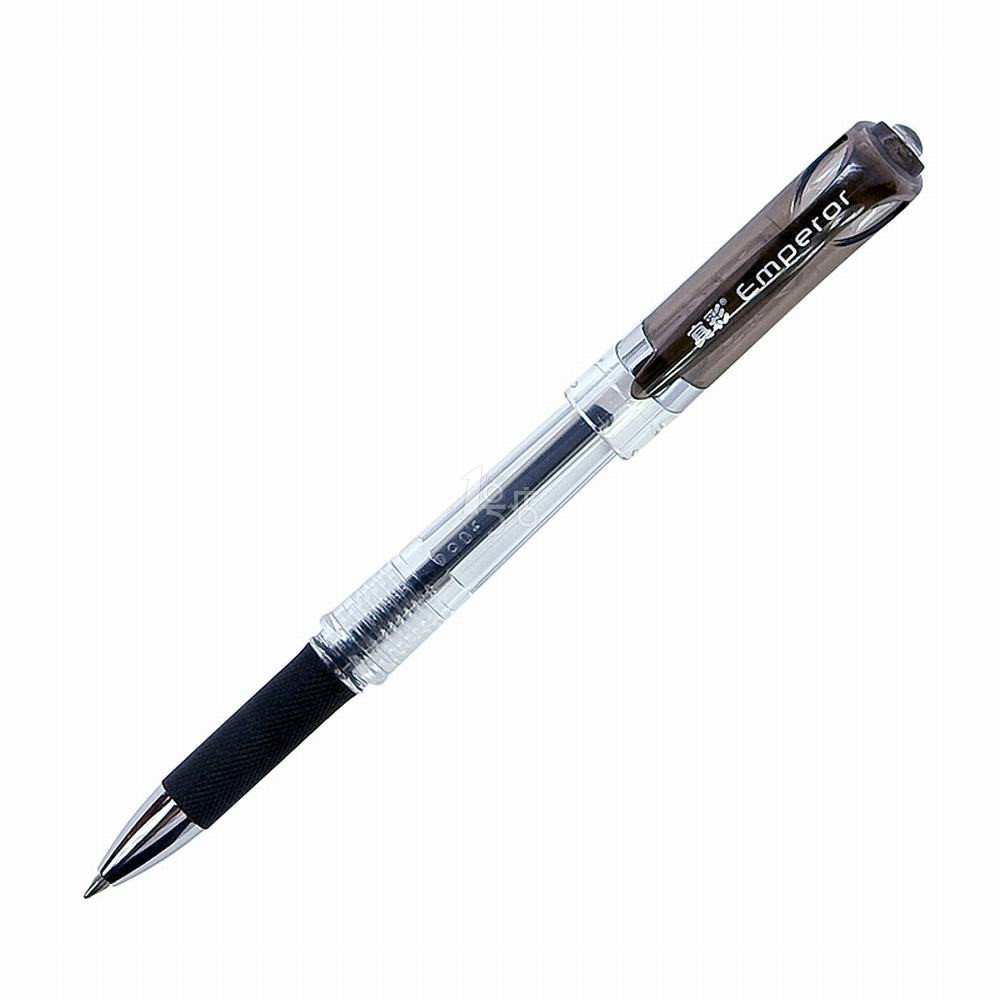 本 běn
笔 bǐ
了 解 汉 字
汉字的笔画
汉字的书写
Chinese Characters
91251 characters
1000 commonly used characters can cover 92% written materials.
2000 can cover 98% written materials.
3000 can cover 99% written materials.
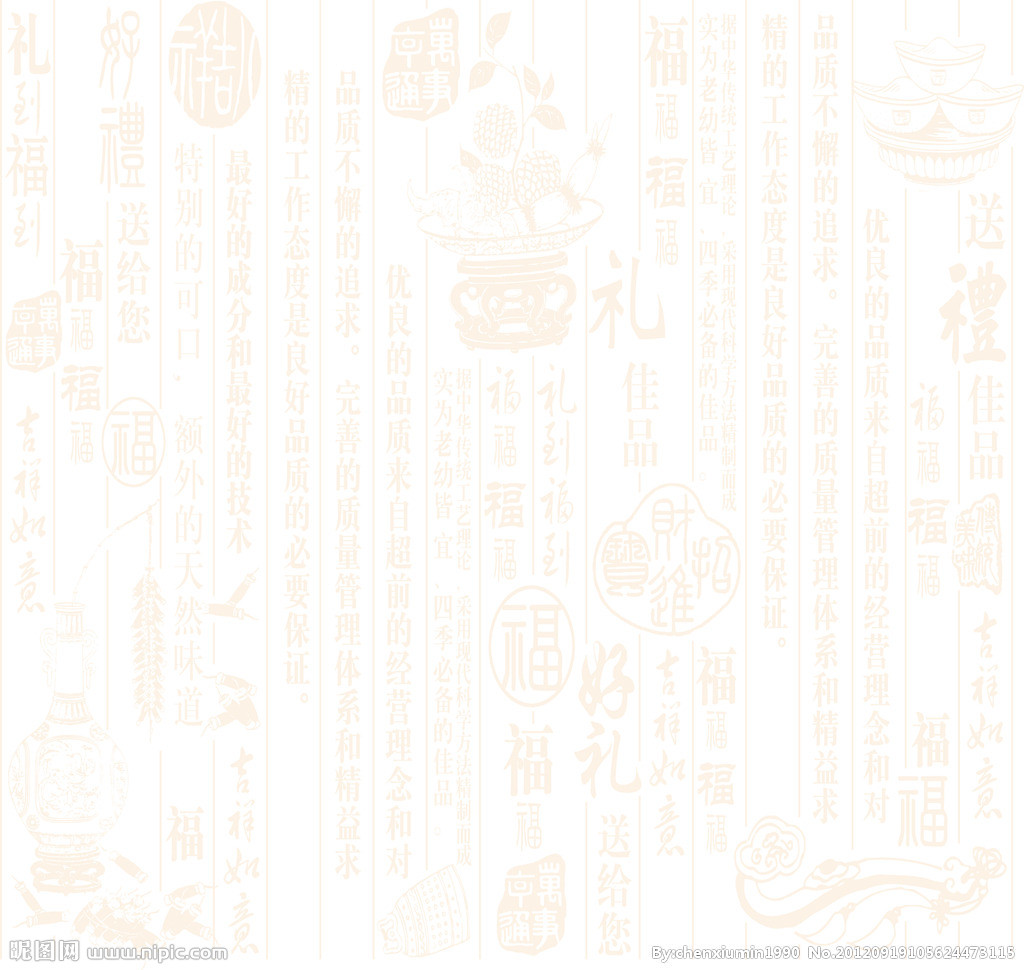 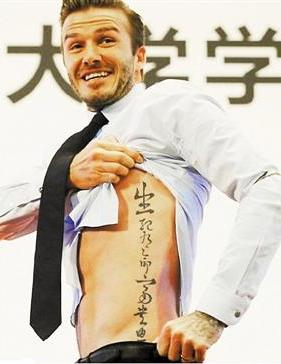 It's the longest living character in the world.
Chinese Character is world famous.
Chinese Characters
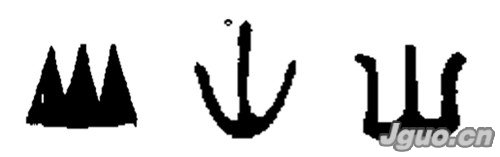 Chinese Characters
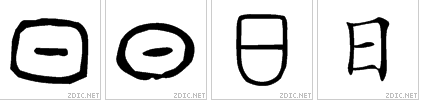 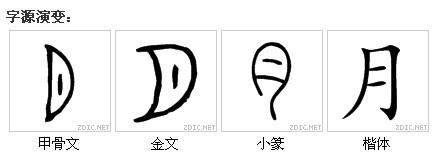 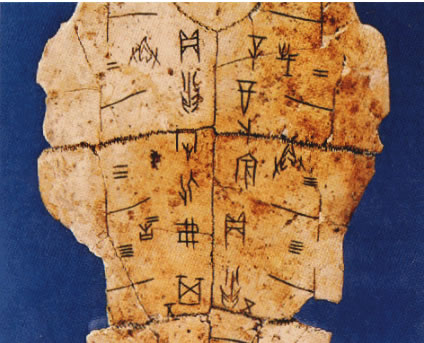 The Chinese character is a kind of the most ancient characters in the world.
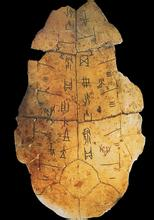 The evolution of Chinese Characters
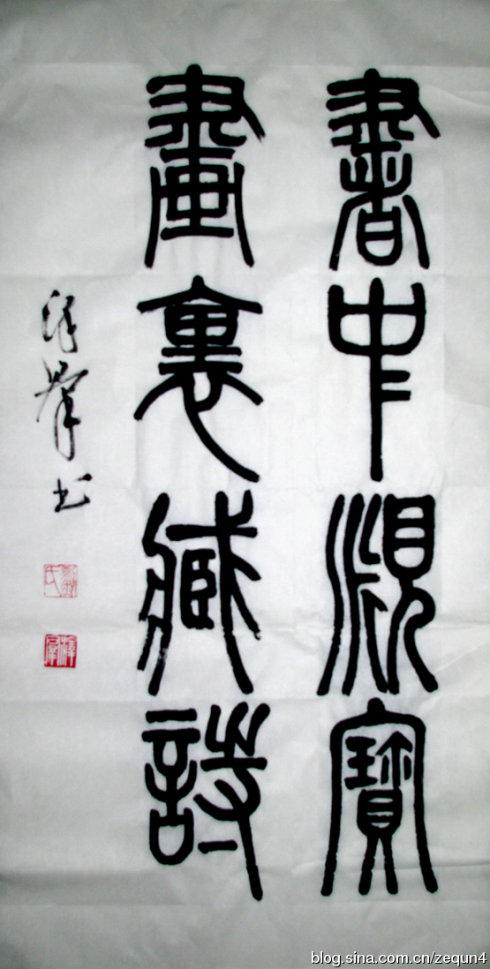 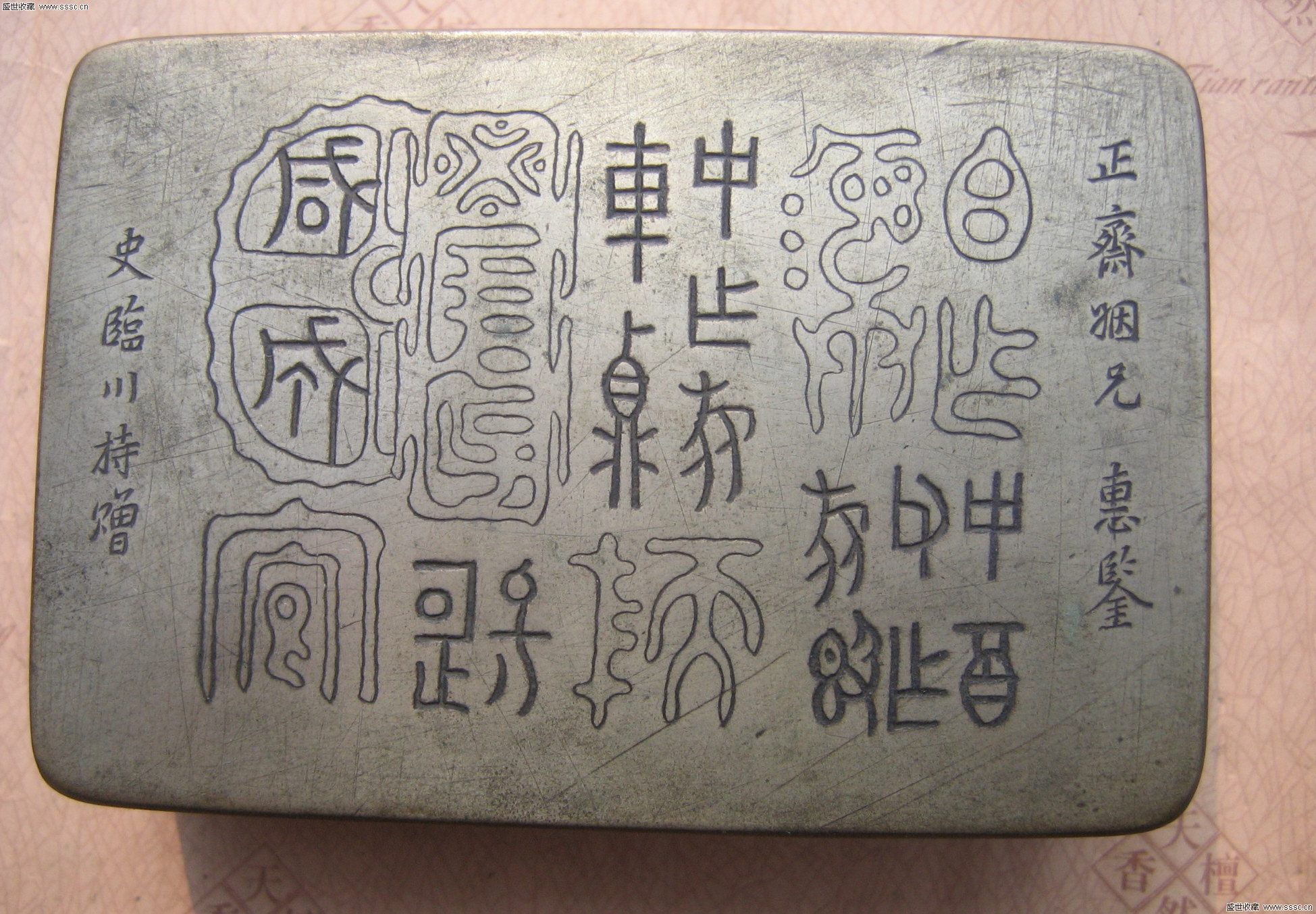 Oracle Bone Script
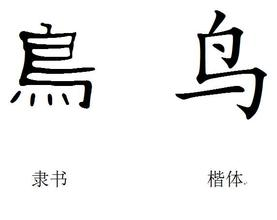 Seal Script
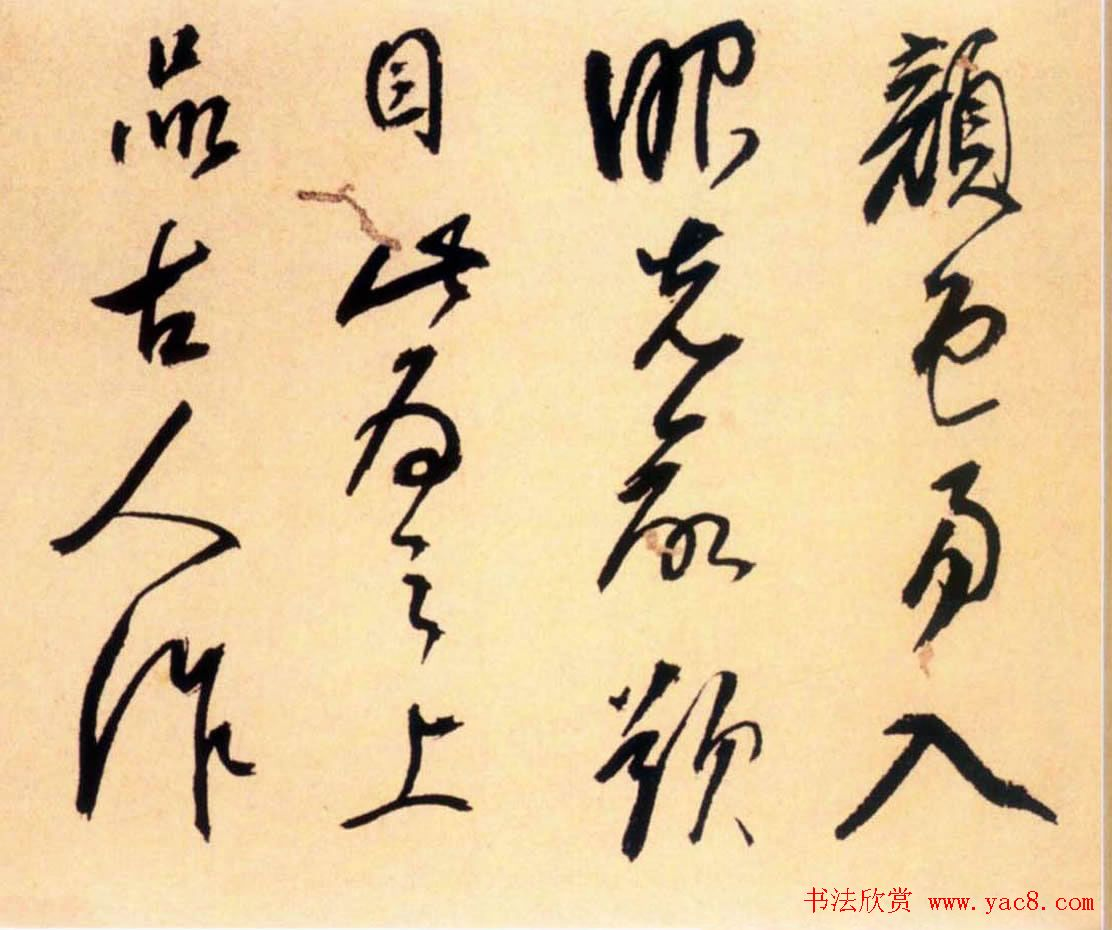 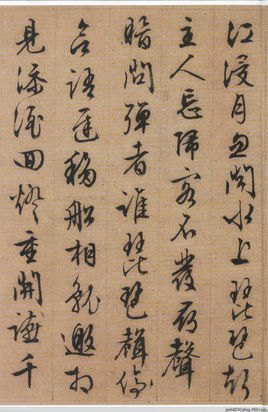 Inscriptions on Bronze
Official Script  and Rugular Script
Cursive Script
Running Script
The Strokes and Writing of the New Characters
The Strokes of Chinese Characters
汉字的字形是方的，所以又称“方块字”。汉字是由不同的笔画组成的，笔画是组成方块字字形的各种形状的点和线，它是汉字形体的最小单位。
Chinese characters are written in a shape of square,therefore they are known as square-shaped characters.Each character consists of various strokes formed by different dots or lines as the basic components.
The Strokes of Chinese Characters
组成汉字的基本笔画有六种，即横（一）、竖（丨）、撇（丿）、捺（乀）、点（丶）、提（㇀），其他笔画都是由这六种笔画变化而来的，我们把它们叫做派生笔画。
There are six basic stroles of Chinese characters.They are the horizontal stroke,the vertical stroke,the left-falling stroke,the right-falling stroke,the dot and the rising stroke.Other types of strokes are derived from the strokes mentional above,and thus konwn as the derived strokes.
_
1.横   héng      Horizontal stroke
The horizontal stroke should only go from left  to right.
It would be wrong if it is done other.
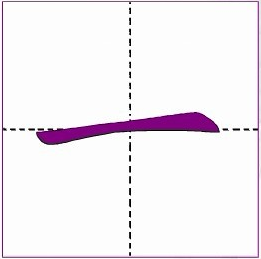 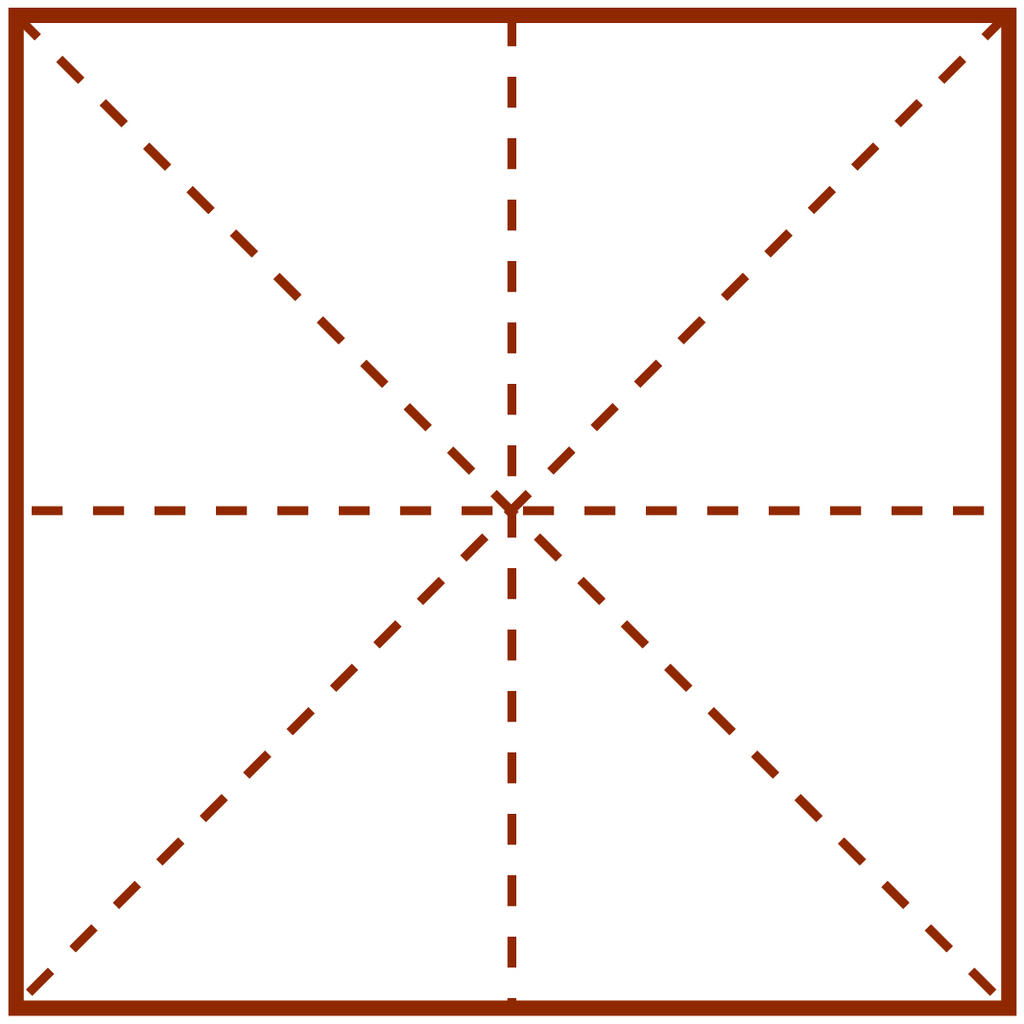 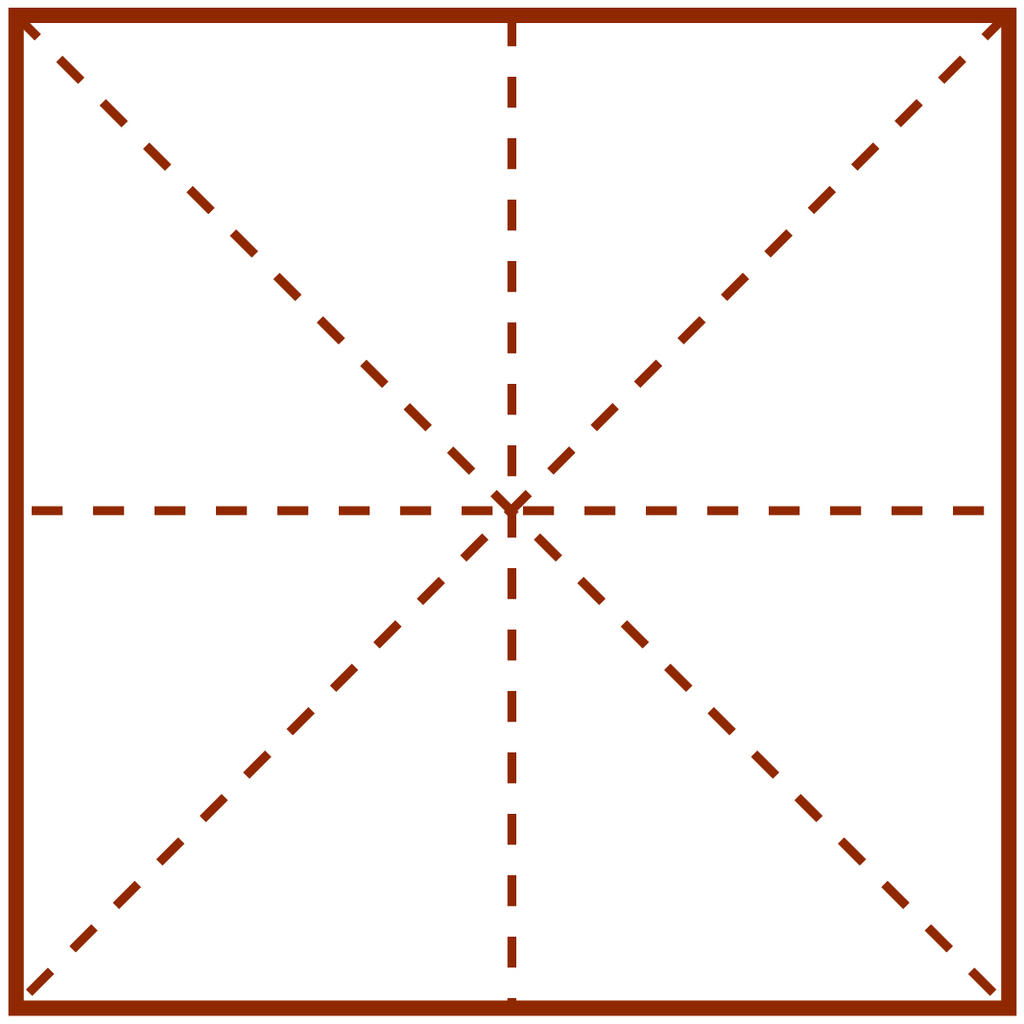 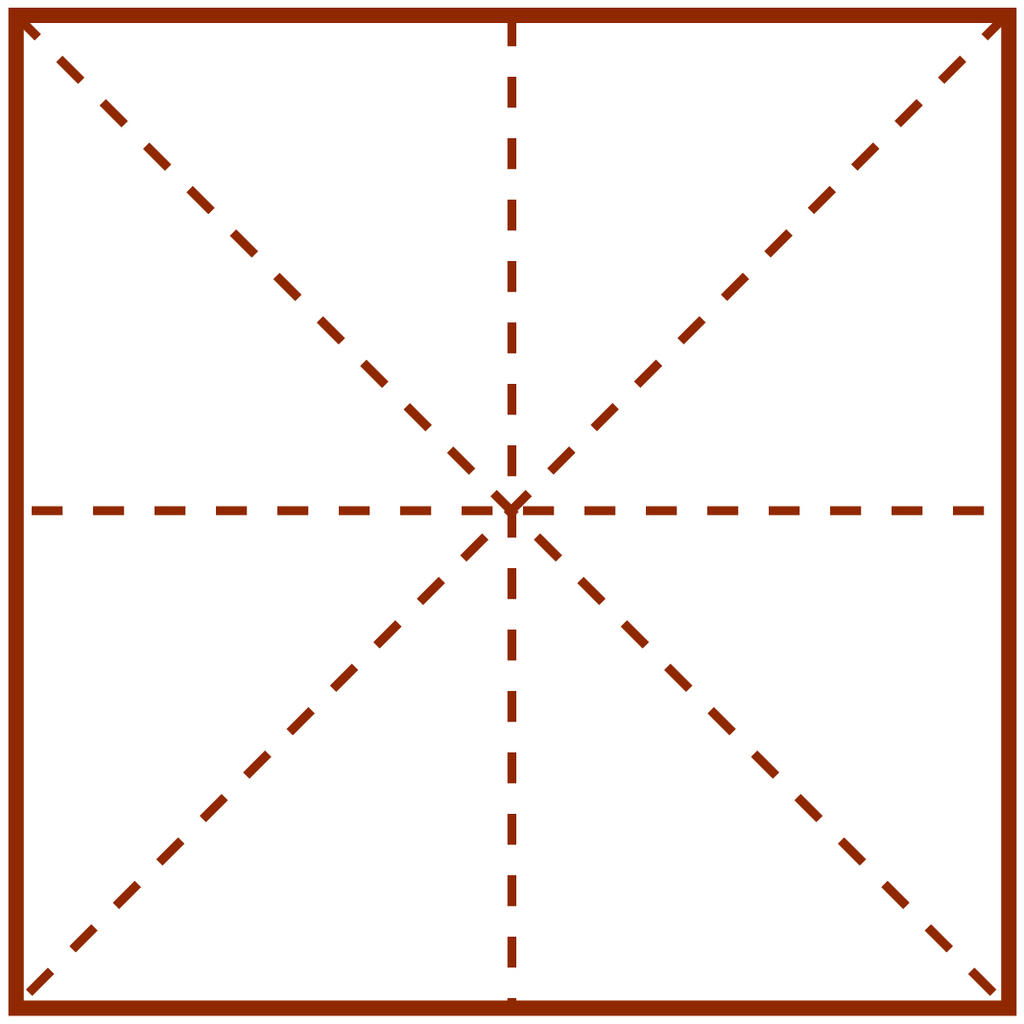 一
二
三
1.横 héng
yī            èr          sān
2.竖   shù      Vertical stroke
The vertical stroke can only be written from top to bottom,never from bottom to top.
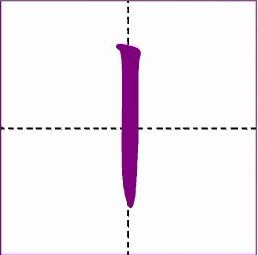 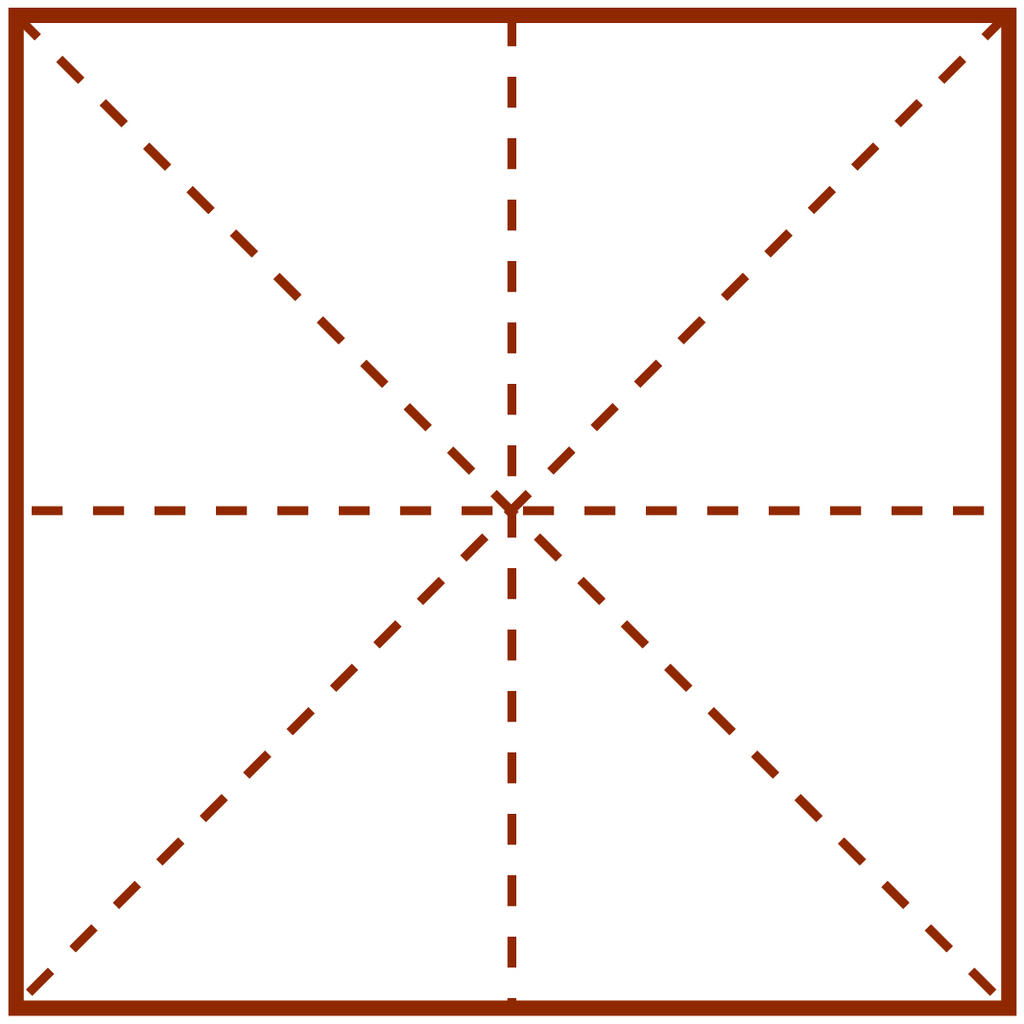 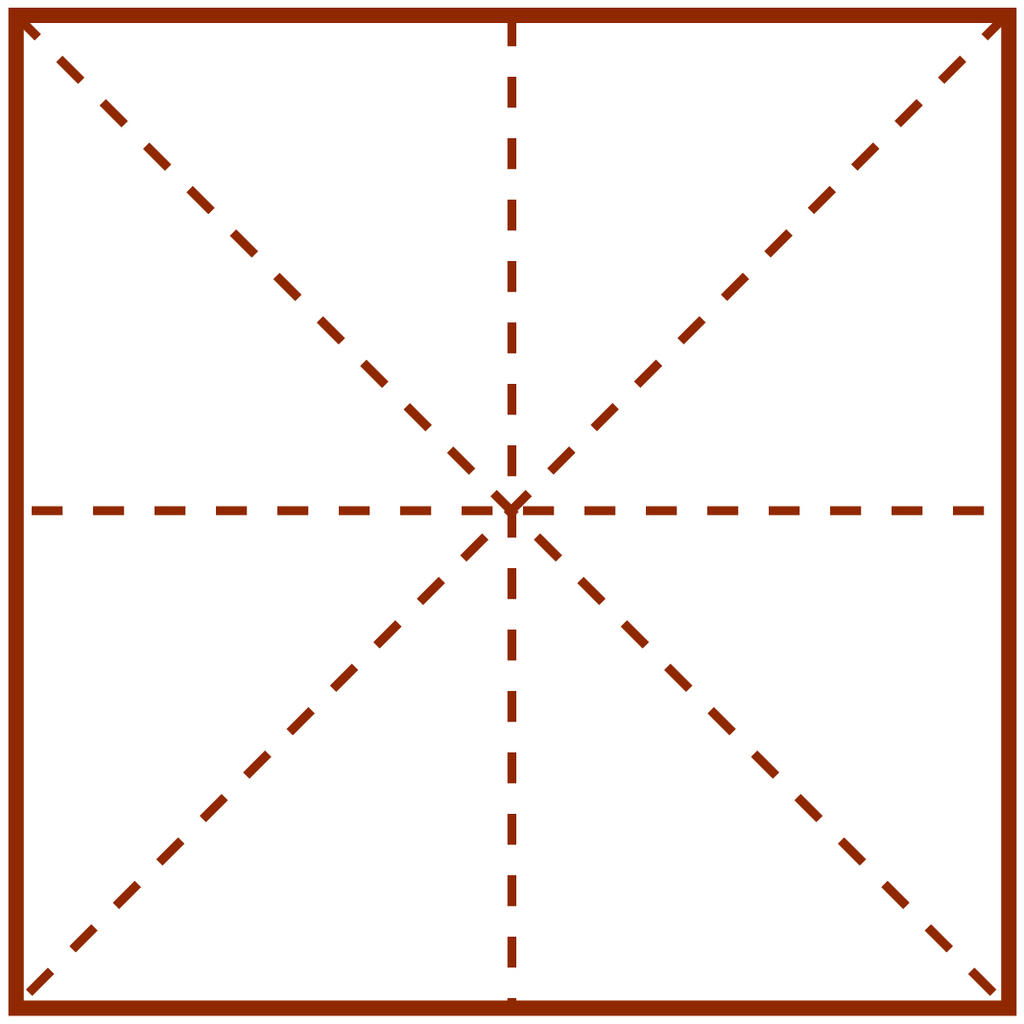 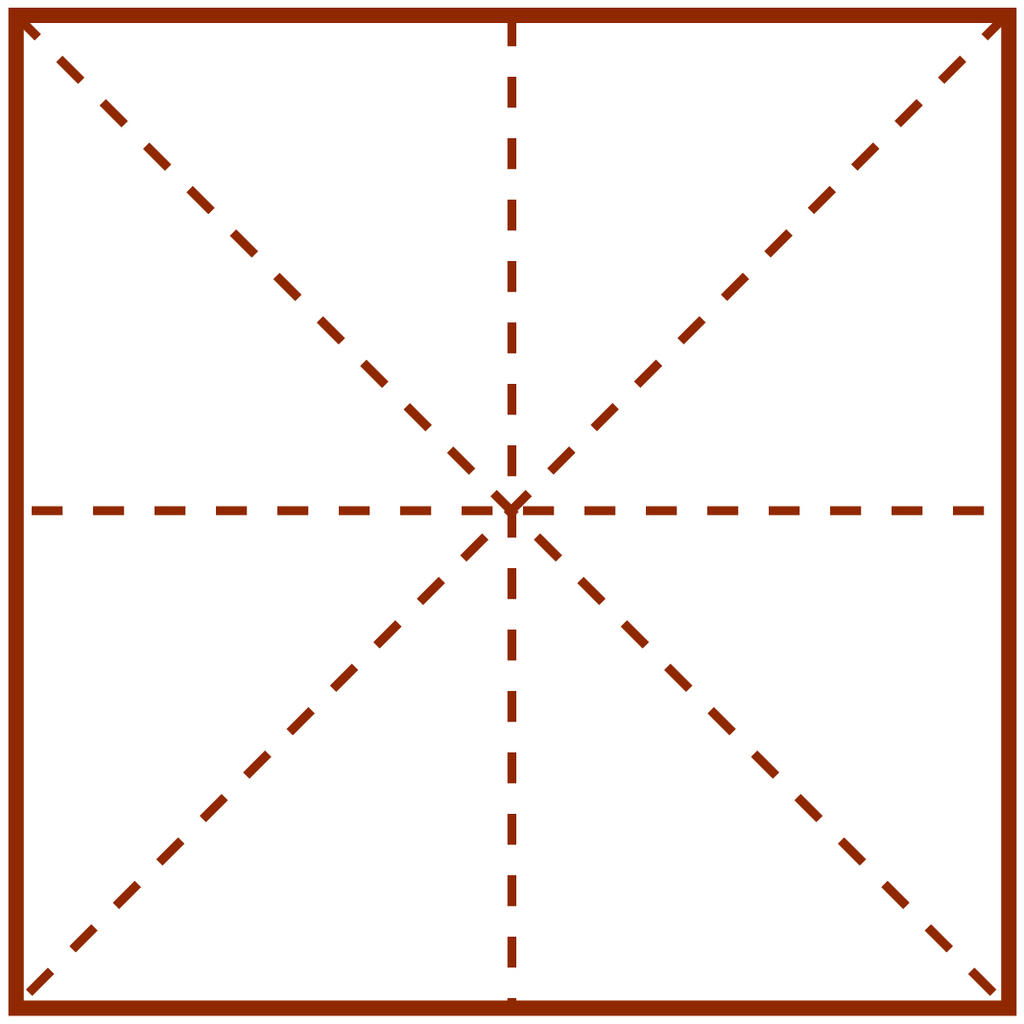 工
上
十
2.竖 shù
shí          gōng         shàng
3.撇   piě      Left-falling stroke
A left-falling stroke is written from the top right to the bottom left.
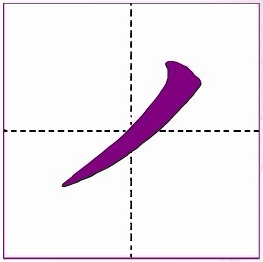 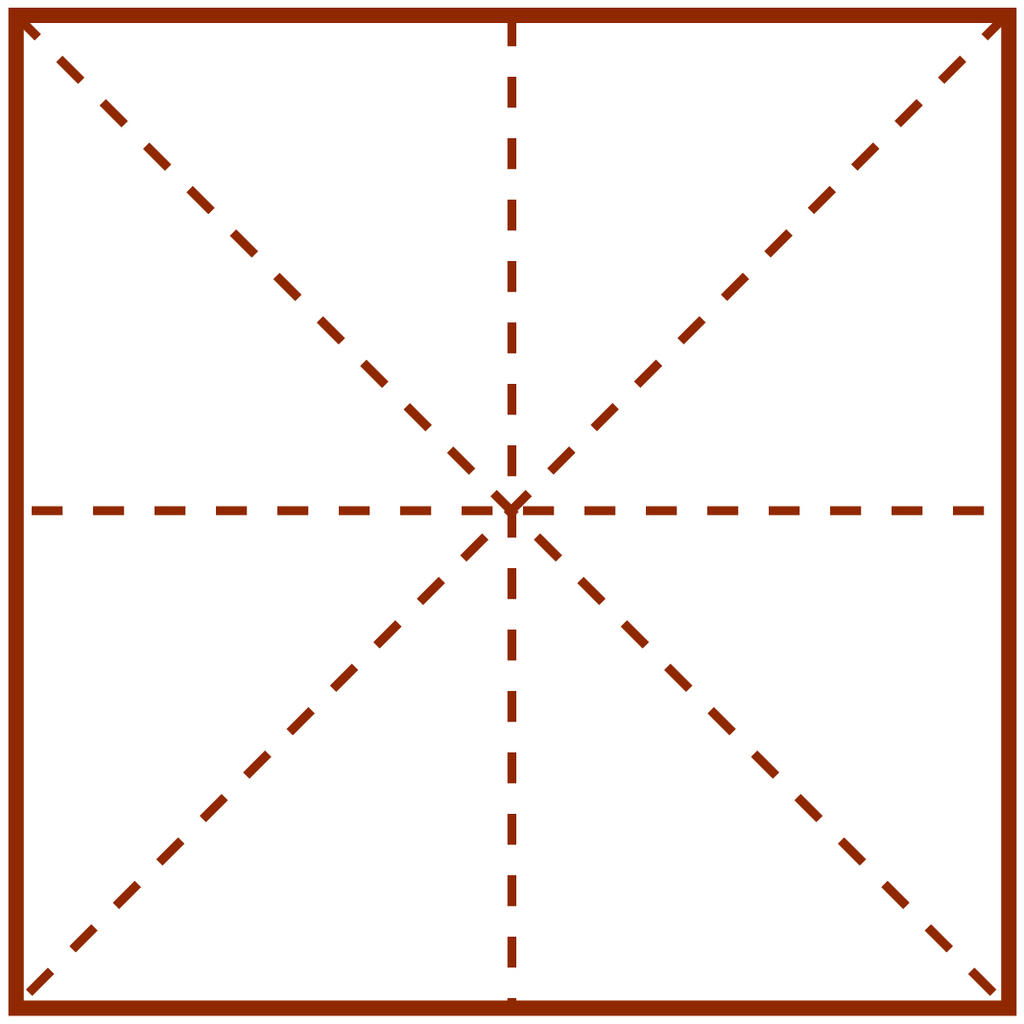 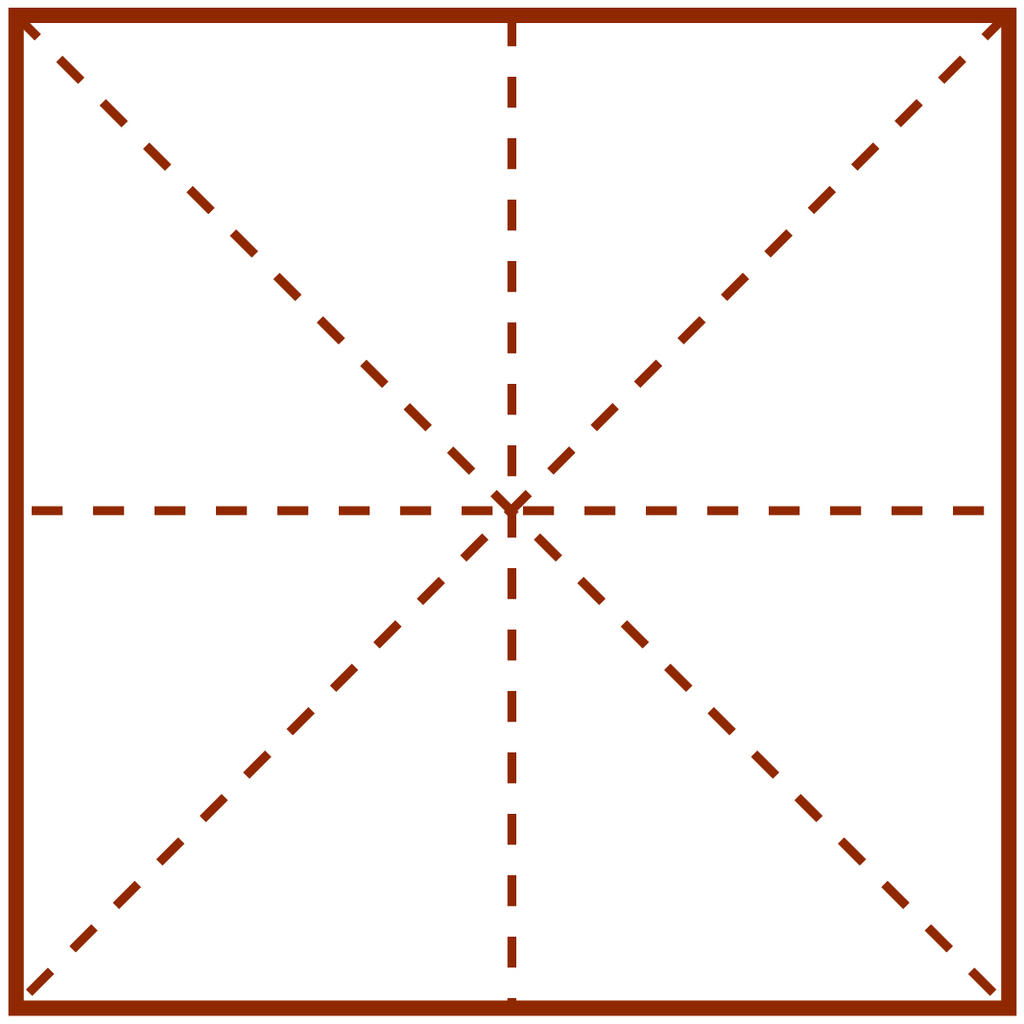 千
午
3.撇 piě
qiān     thousand
wǔ    noon
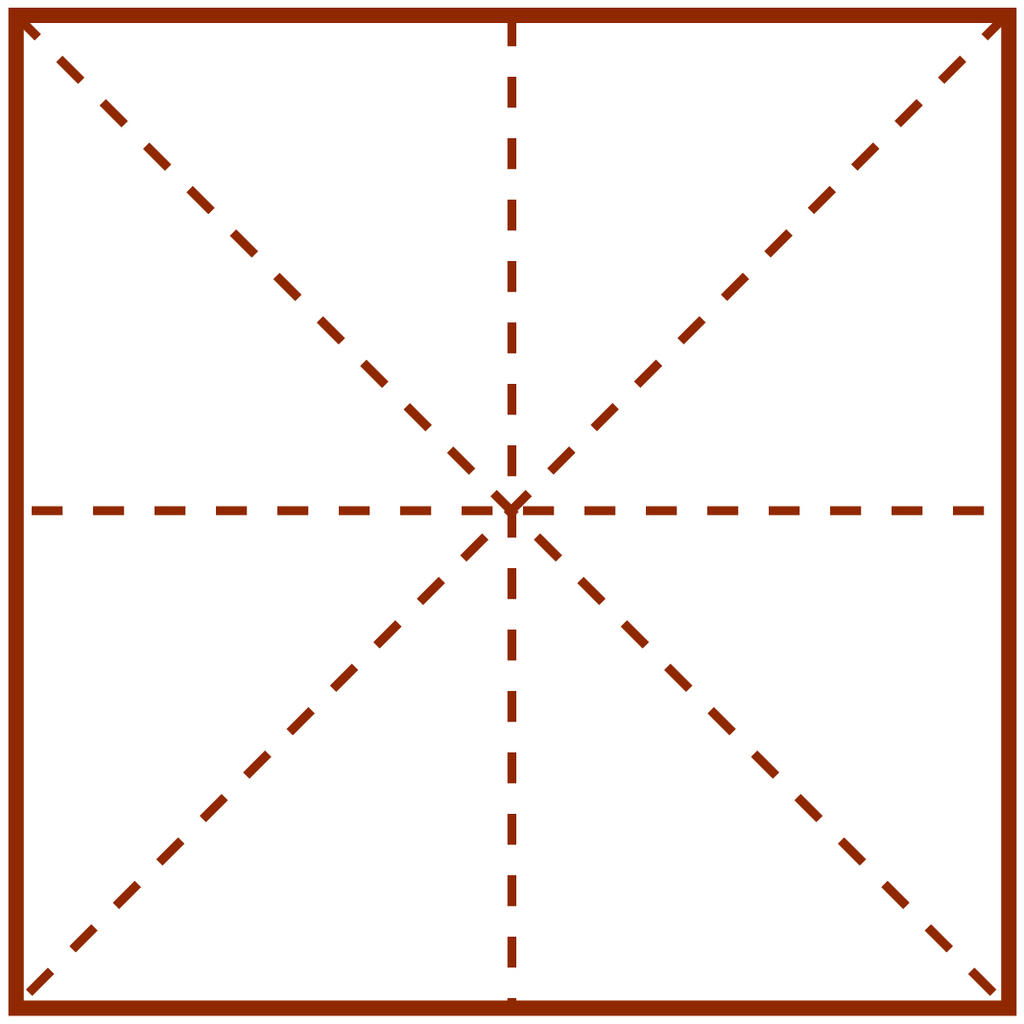 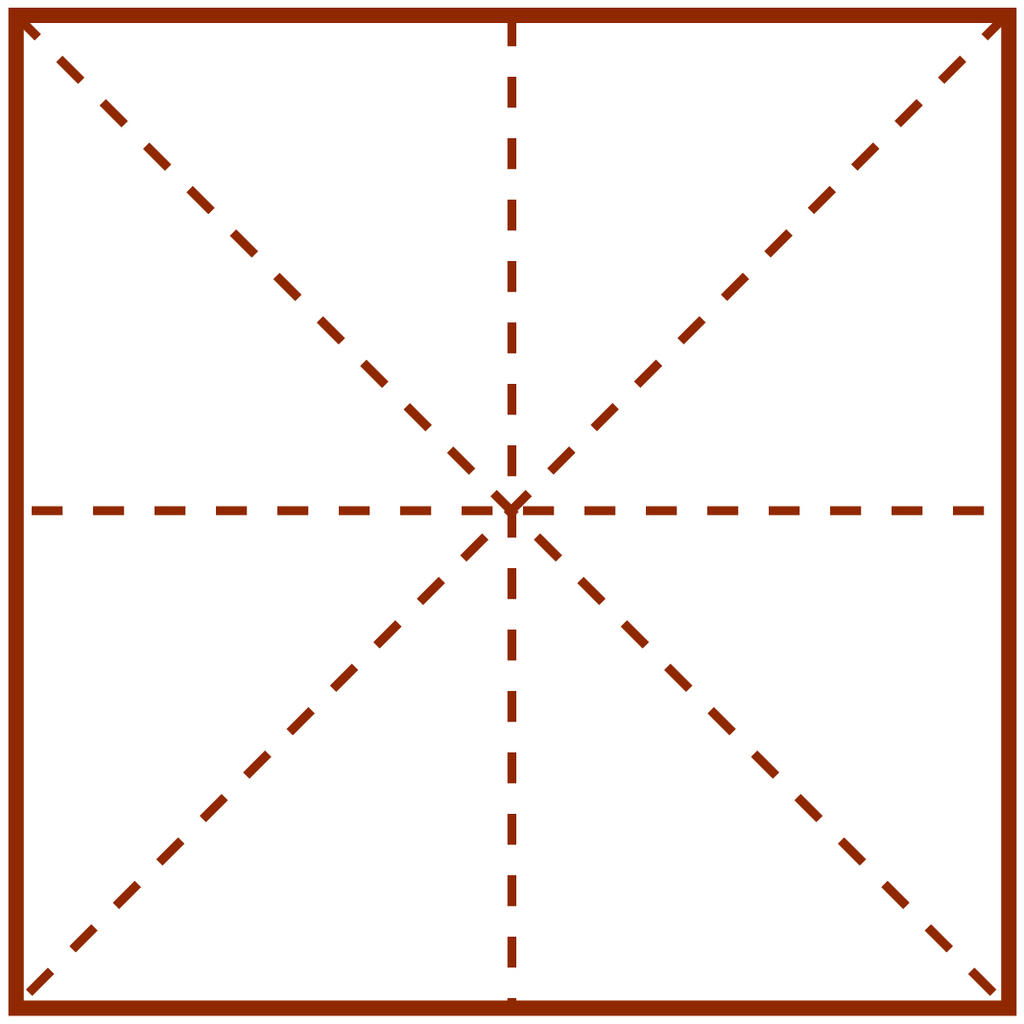 作
年
3.撇 piě
nián     year
zuò   to do
4.捺   nà      Right-falling stroke
A right-falling stroke is written from the top left to the bottom right with increasing force.
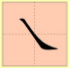 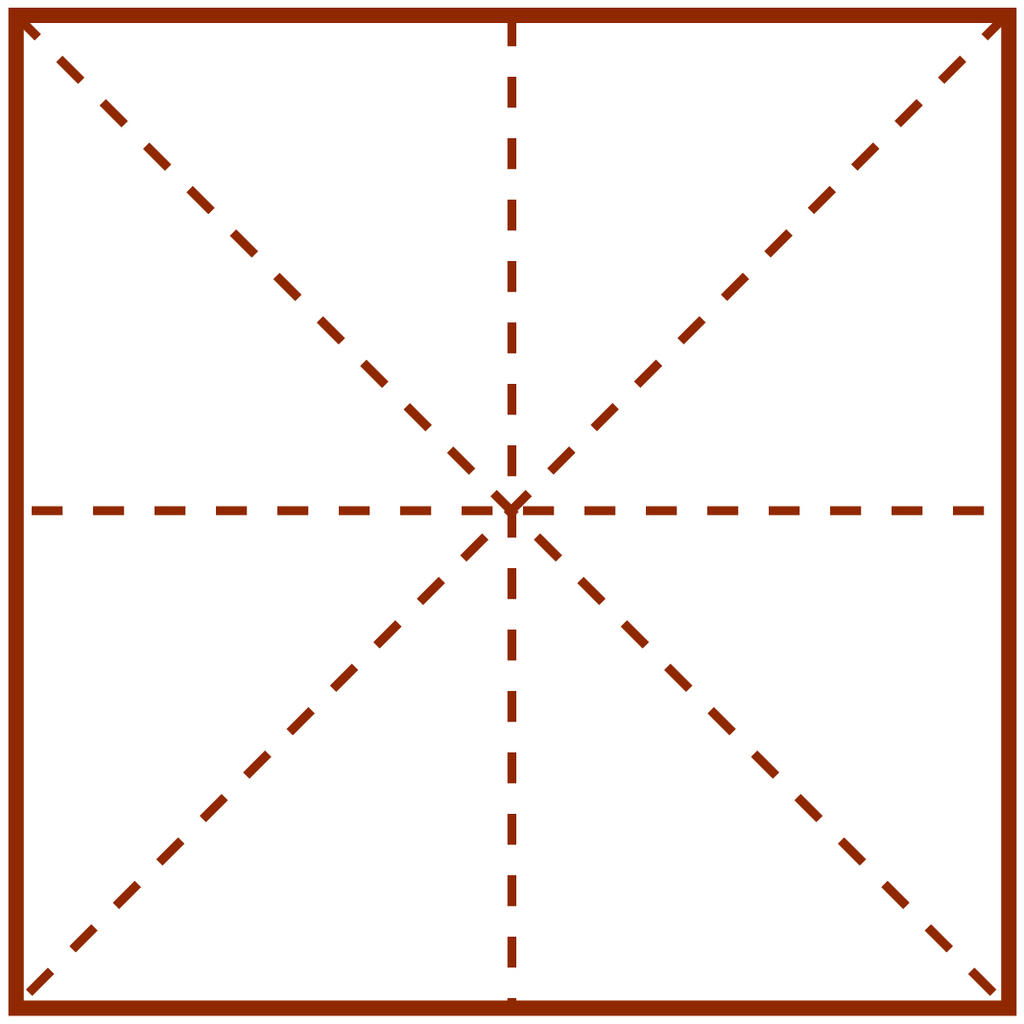 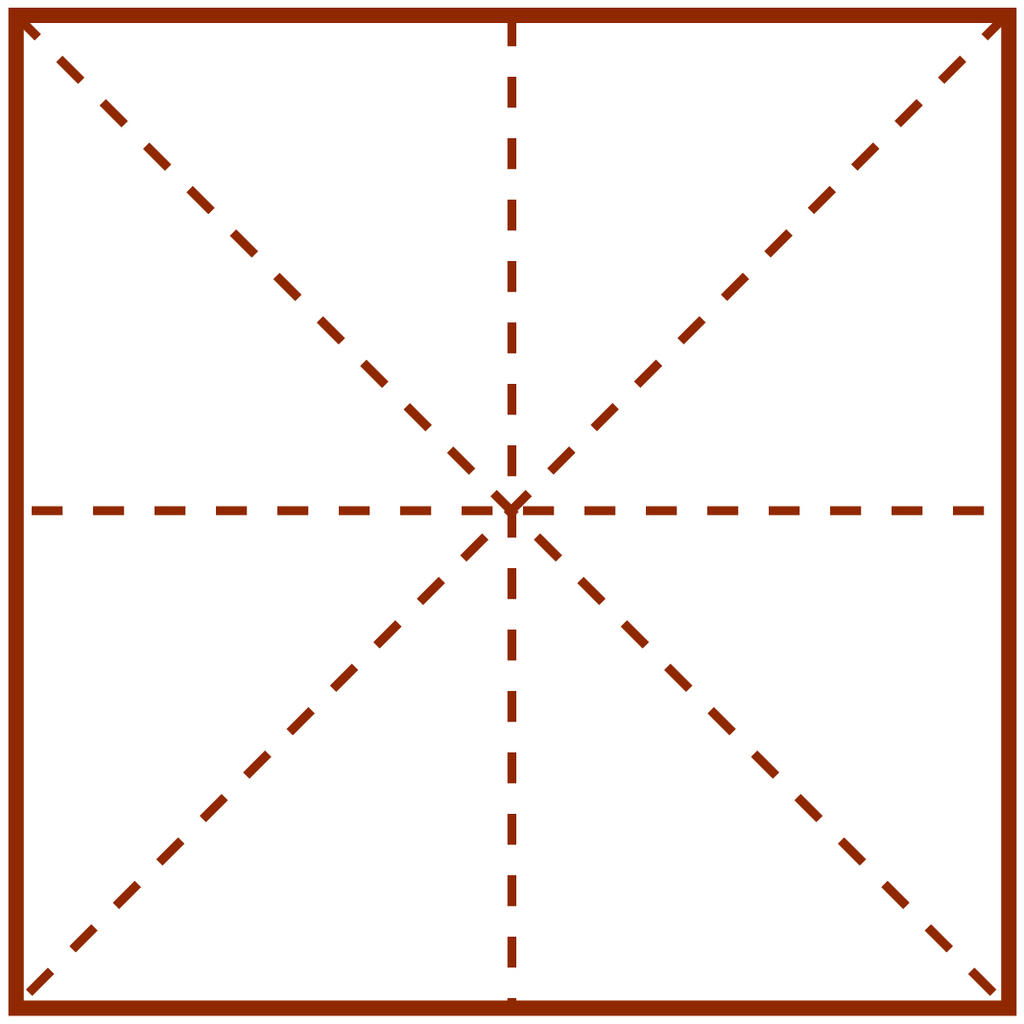 八
人
4.捺 nà
bā     eight
rén   person
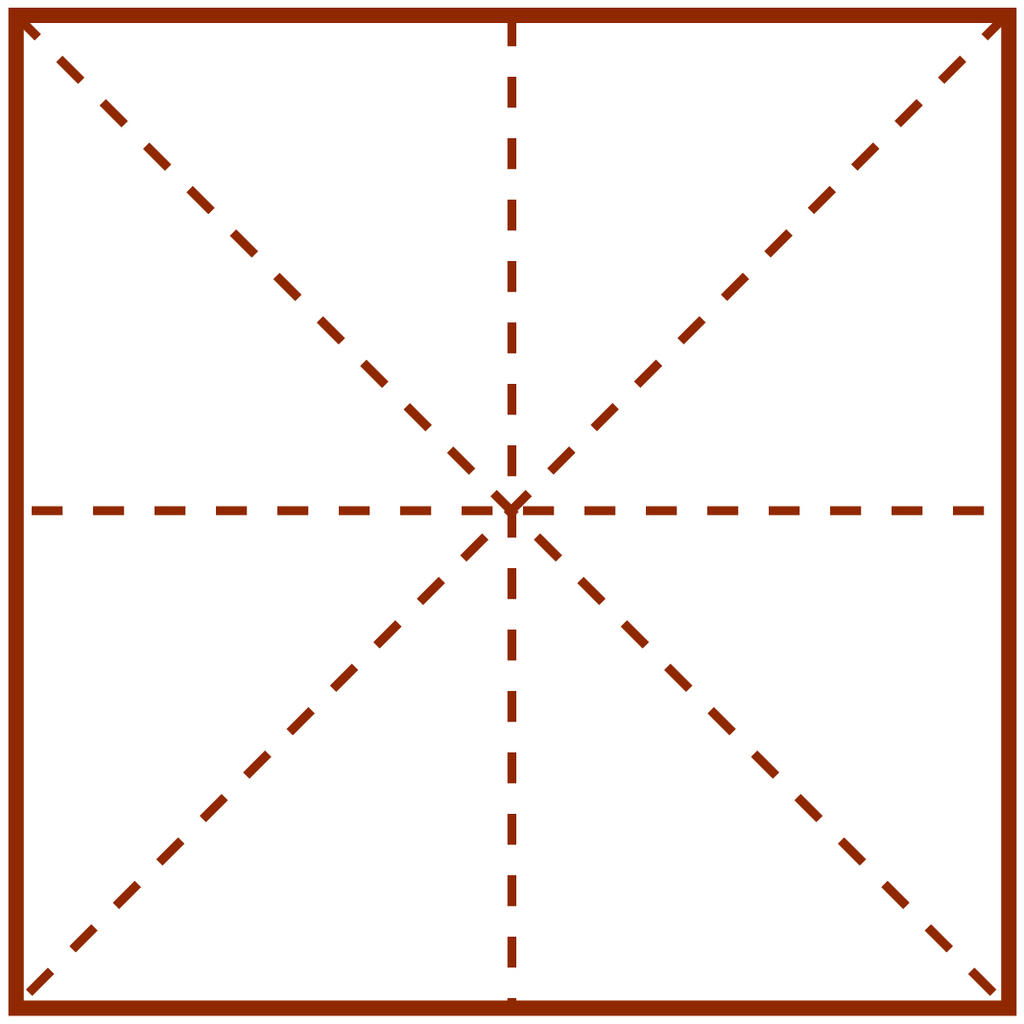 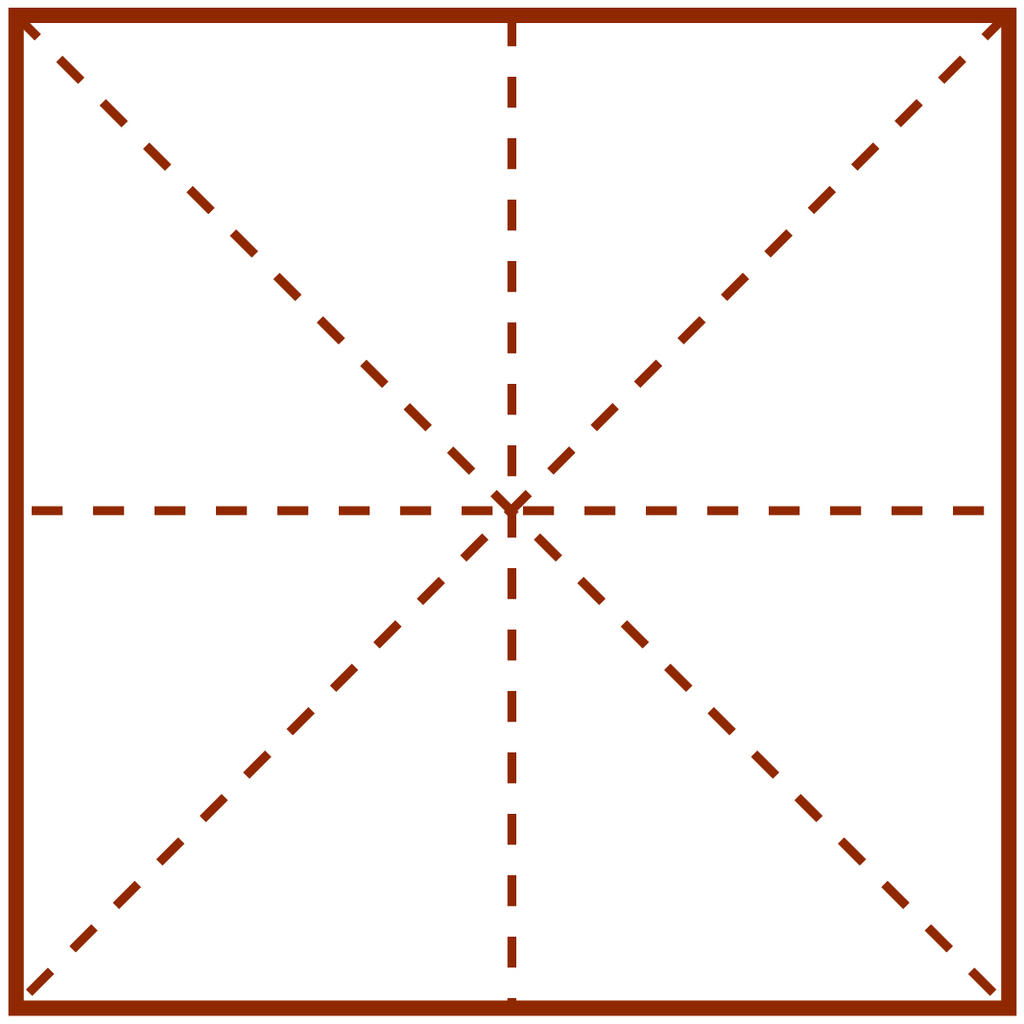 天
个
4.捺 nà
gè     a measure word
tiān   day,the sky
5.点   diǎn      Dot
The dot of a character begins from the top and slants to the right side with a reinforced pause.
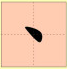 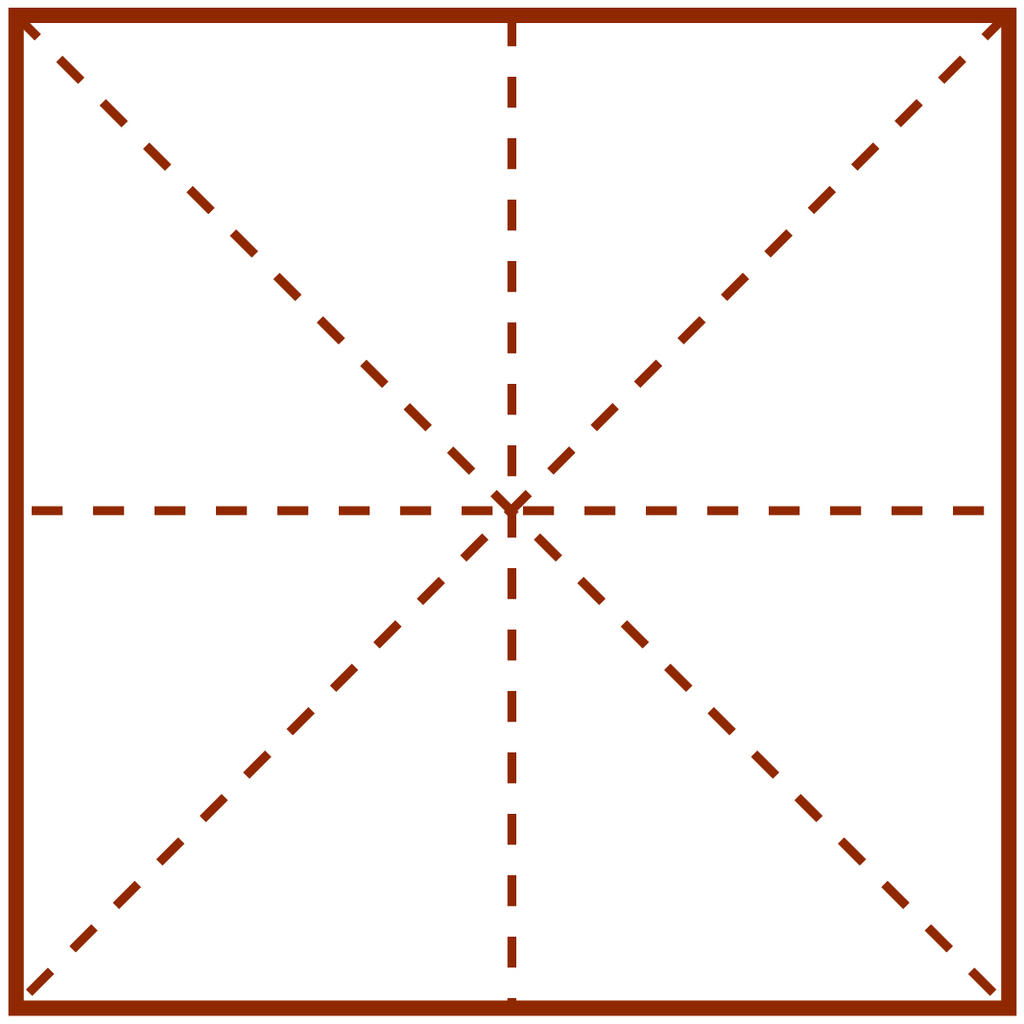 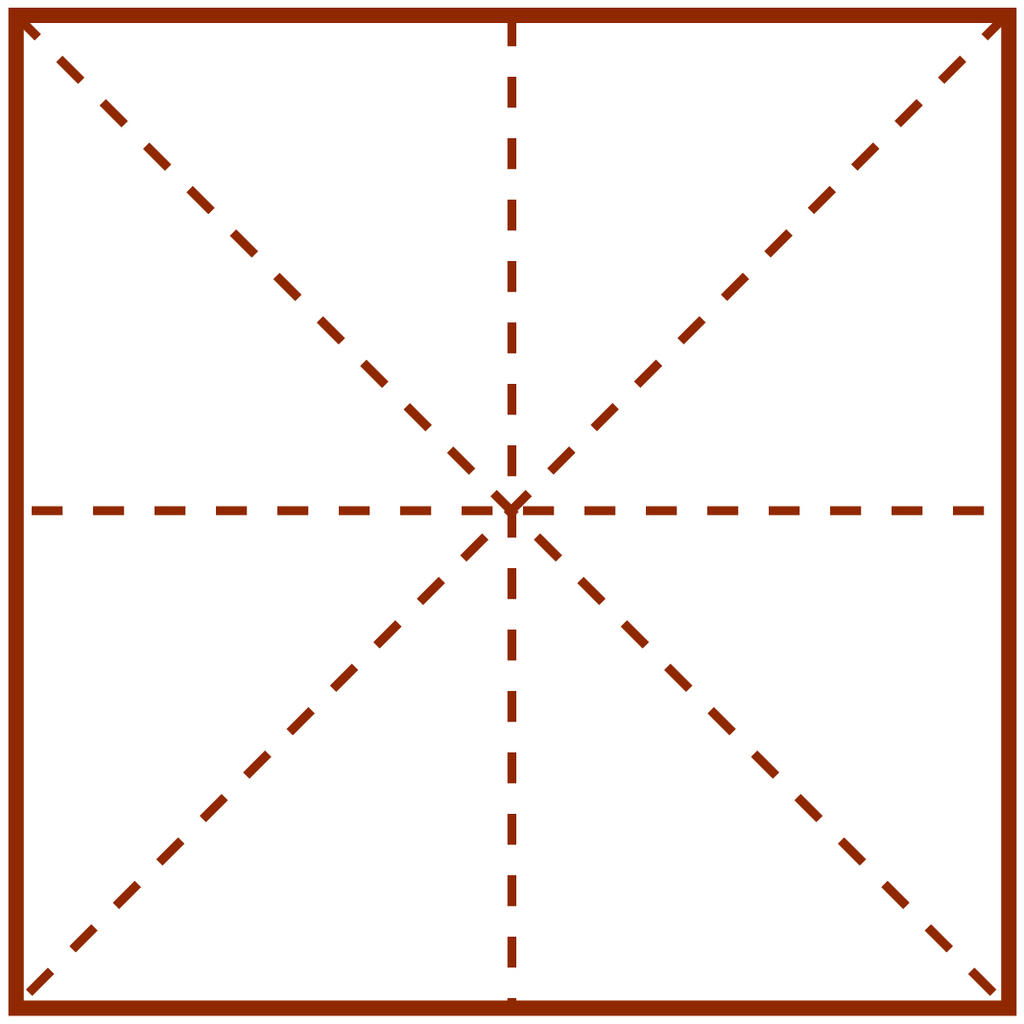 下
六
5.点 diǎn
xià   downward direction
liù   six
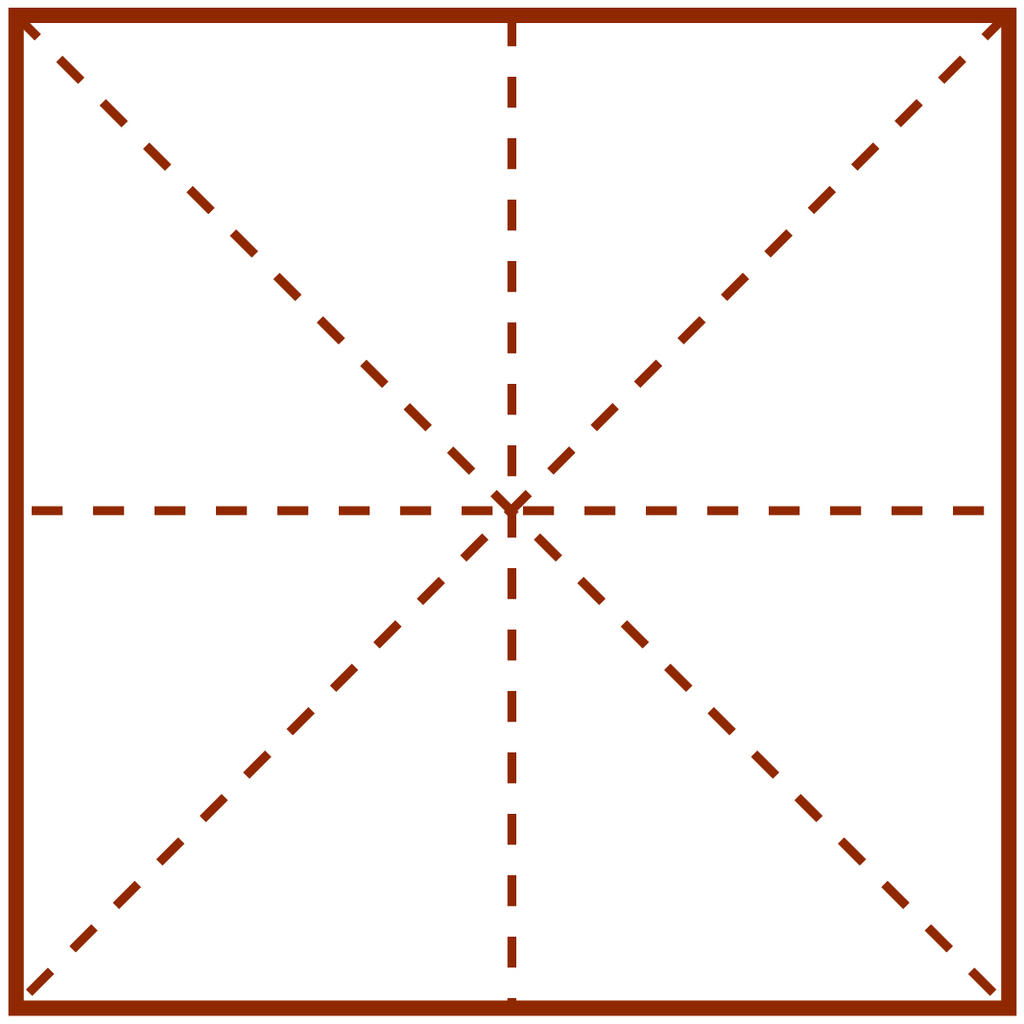 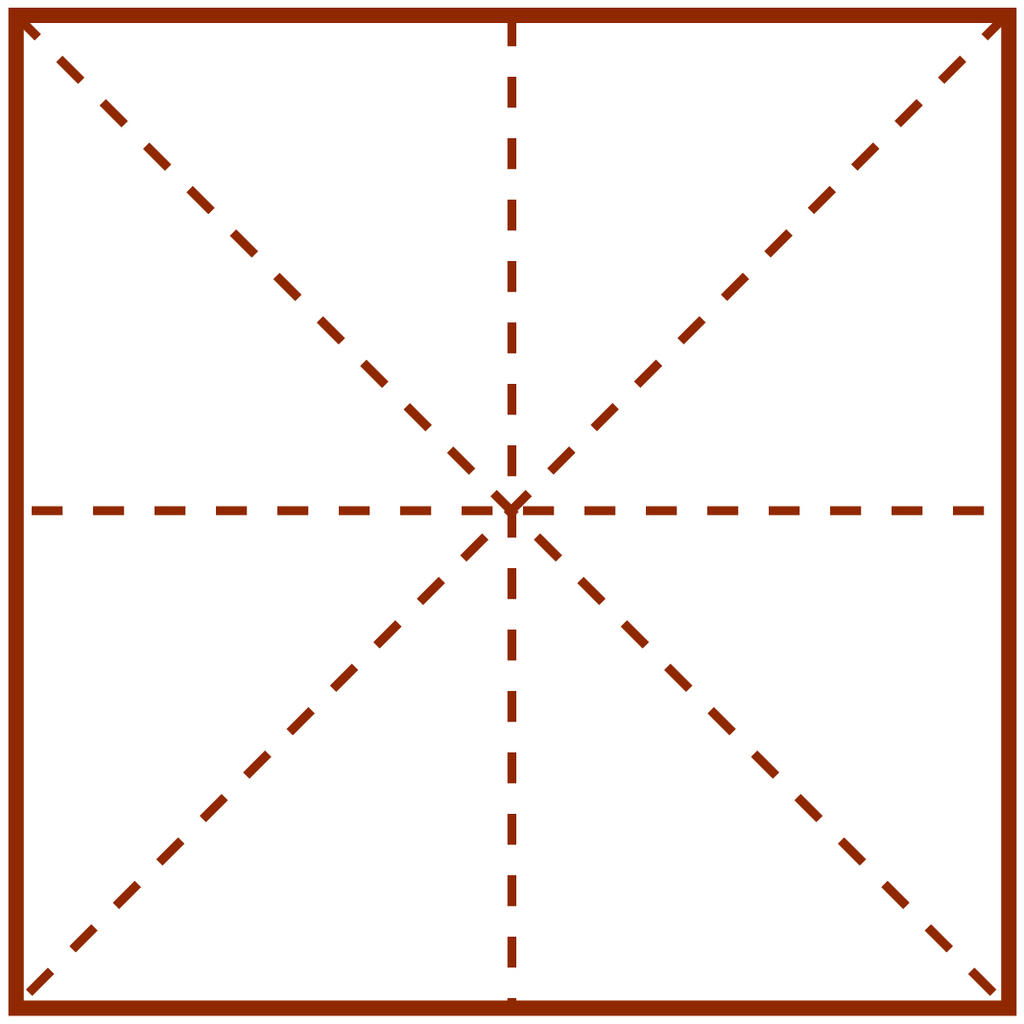 少
不
5.点 diǎn
shǎo   short of
bù   not
5.提   tí      Rising stroke
A rising stroke forcibly begins from the lower left to the upward right.
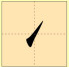 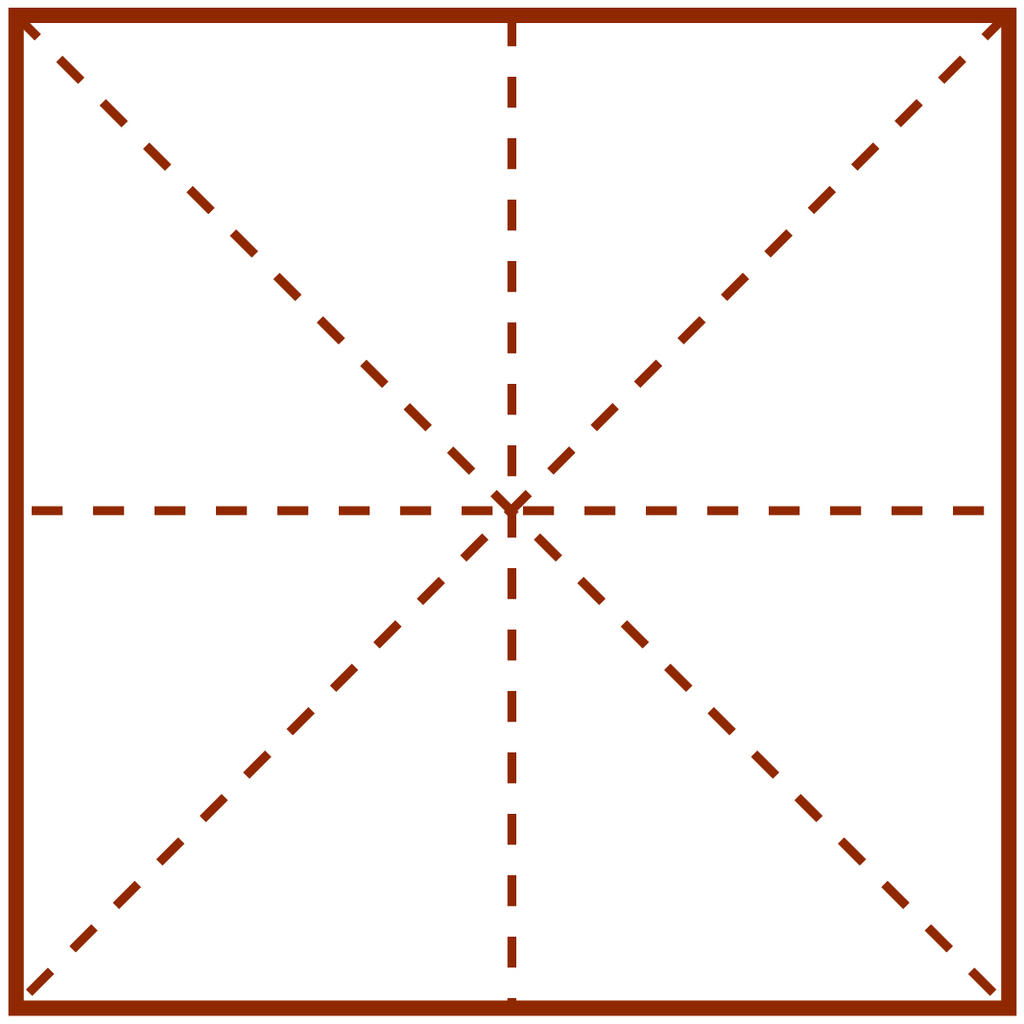 汉
6.提 tí
hàn     Han,Chinese
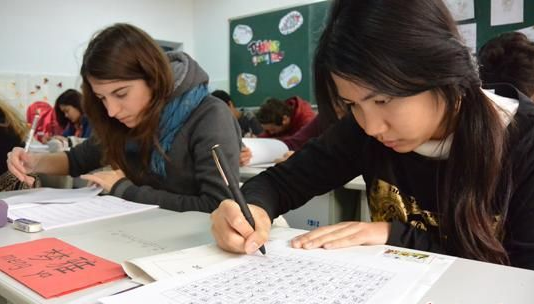 学 写 汉 字
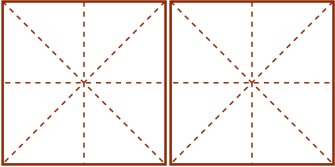 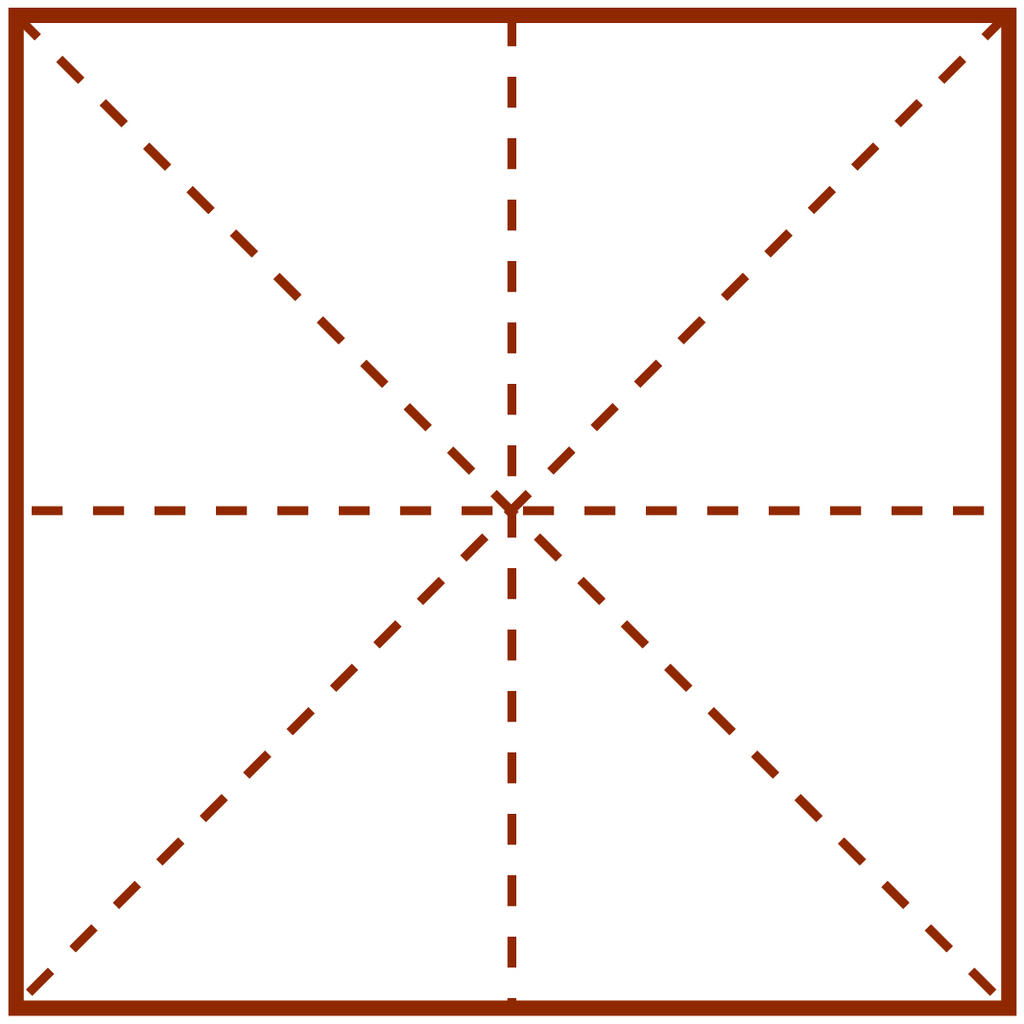 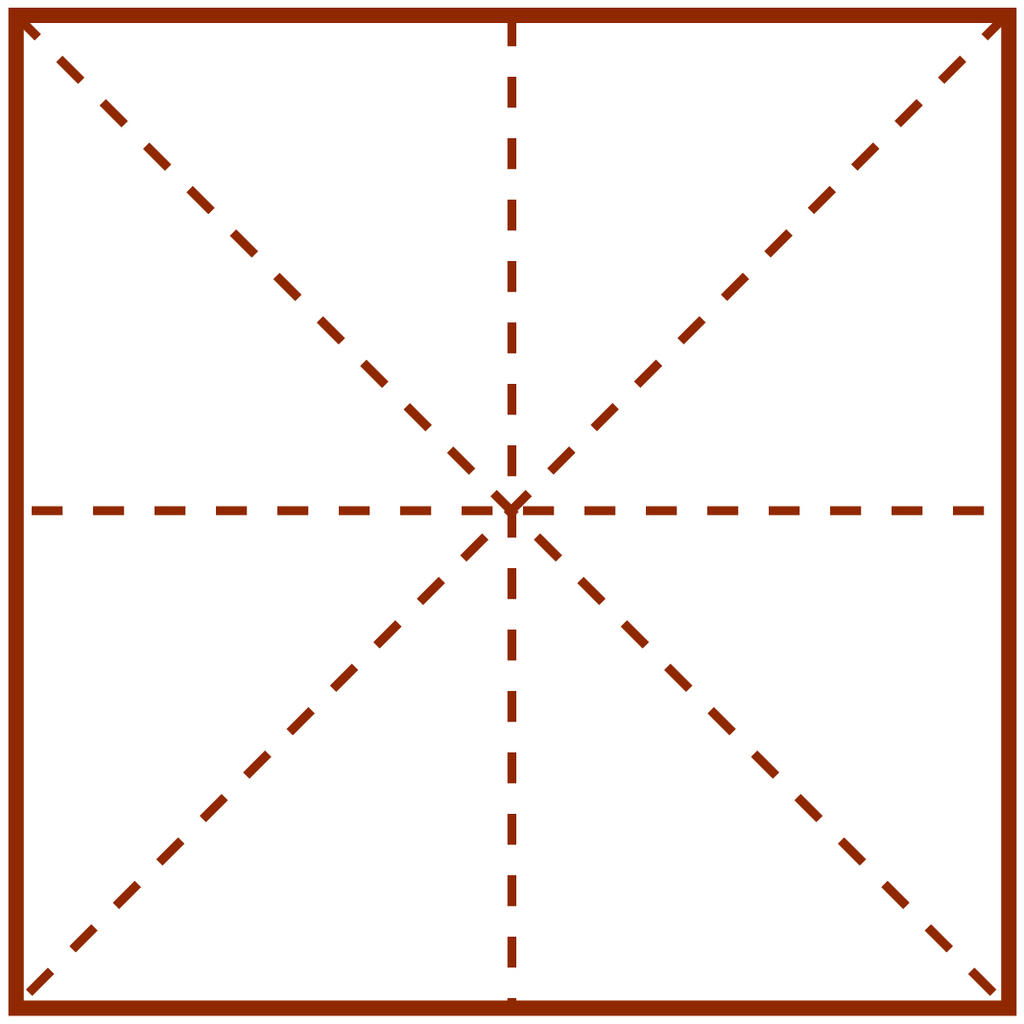 上
午
下
午
练习 Practice
shàng wǔ                     xià wǔ    
         morning                                   afternoon
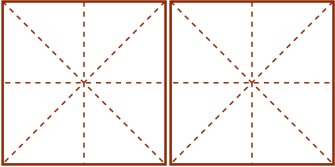 明
年
去                                        年
练习 Practice
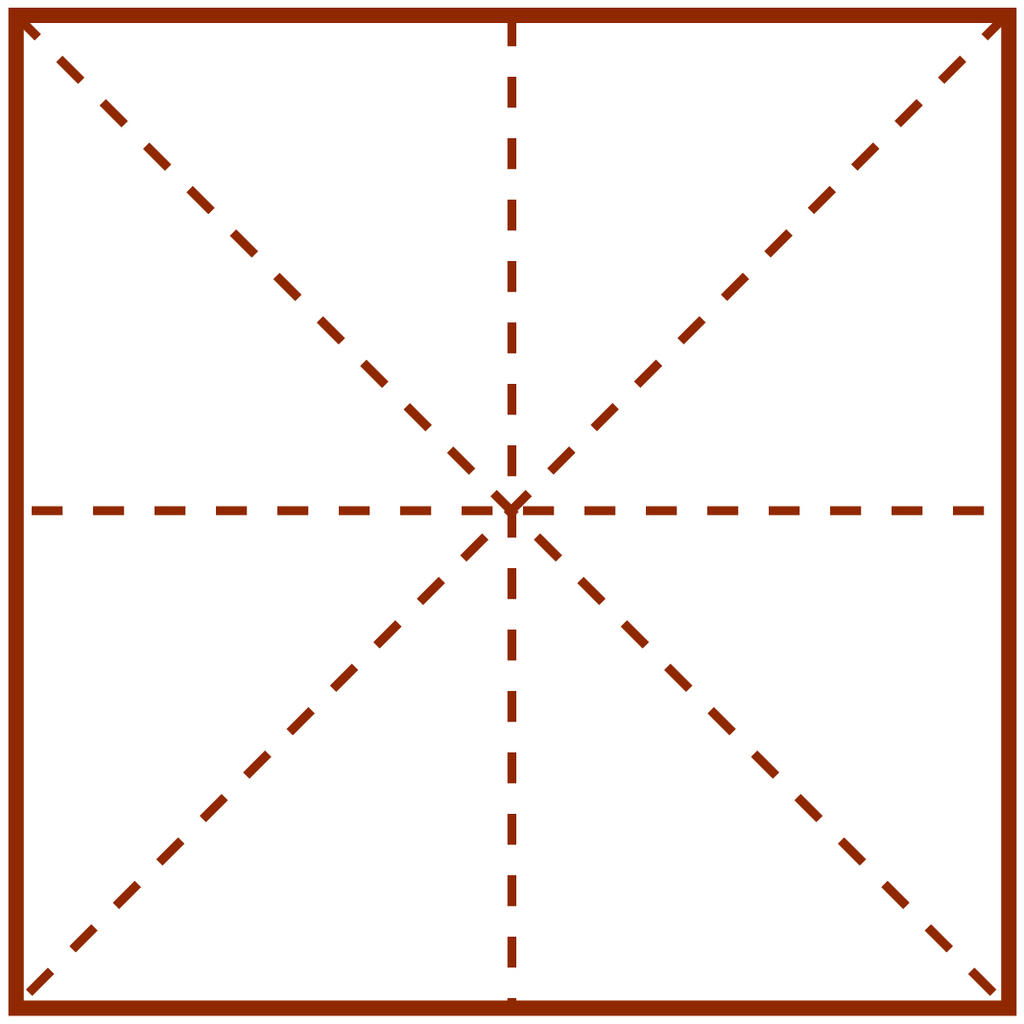 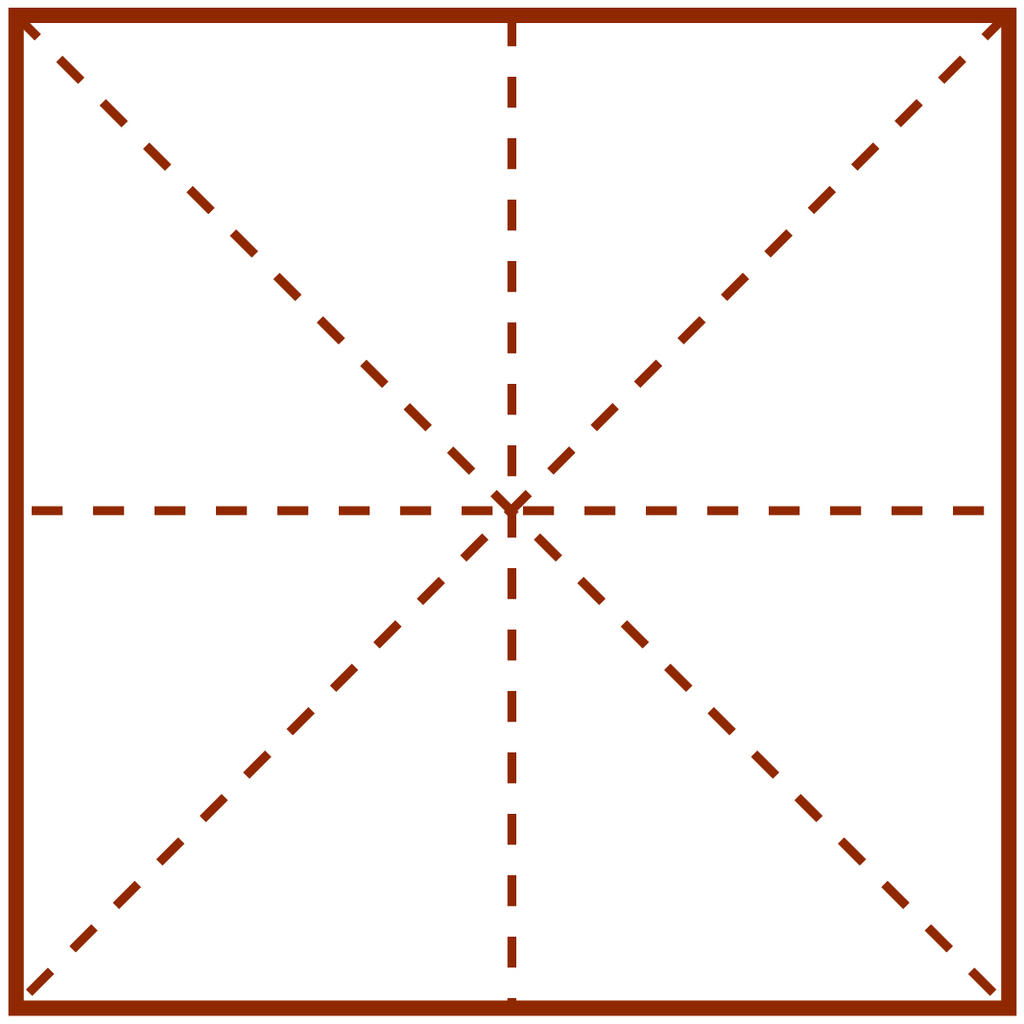 míng nián                   qù nián   
     next year                                   last year
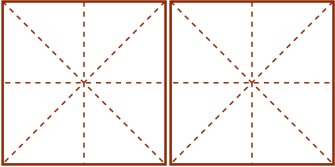 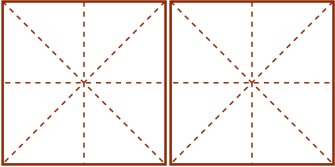 工                                                            作
作          业
练习 Practice
gōng zuò                   zuò yè   
    work,to work                exercise,homework
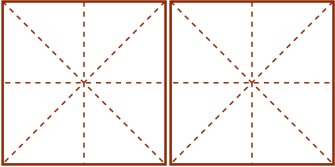 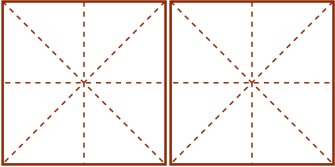 上             课
下          课
练习 Practice
shàng kè                   xià kè   
    work,to work                exercise,homework
作业  zuòyè    Homework
写汉字
谢谢，再见！